Chapter 8
Production
Chapter Outline
The Input-Output Relationship of The Production Function
Production In The Short Run
Total, Marginal, and Average Products
Production In The Long Run
Returns To Scale
2
©2015 McGraw-Hill Education. All Rights Reserved.
The Production Function
Production function: the relationship that describes how inputs like capital and labor are transformed into output.

Mathematically,           Q  = F (K, L)
	K =  Capital
	L = Labor
3
©2015 McGraw-Hill Education. All Rights Reserved.
Figure 8.1: The Production Function
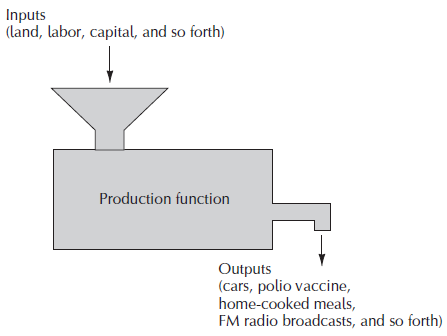 4
©2015 McGraw-Hill Education. All Rights Reserved.
Fixed and Variable Inputs
Long run: the shortest period of time required to alter the amounts of all inputs used in a production process.

Short run: the longest period of time during which at least one of the inputs used in a production process cannot be varied.

Variable input: an input that can be varied in the short run.

Fixed input: an input that cannot vary in the short run.
5
©2015 McGraw-Hill Education. All Rights Reserved.
Production in the Short Run
Three properties:
It passes through the origin
Initially the addition of variable inputs augments output an increasing rate
beyond some point additional units of the variable input give rise to smaller and smaller increments in output.
6
©2015 McGraw-Hill Education. All Rights Reserved.
Figure 8.2: A Specific Short-Run Production Function
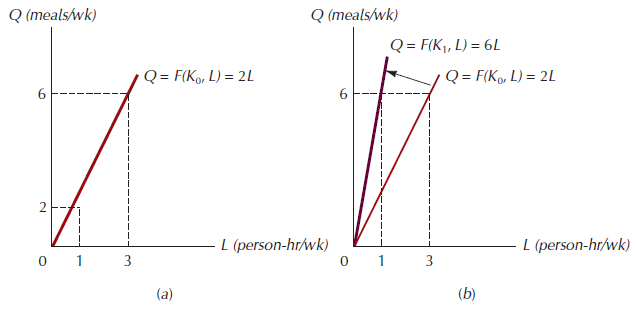 7
©2015 McGraw-Hill Education. All Rights Reserved.
Figure 8.3: Another Short-Run Production Function
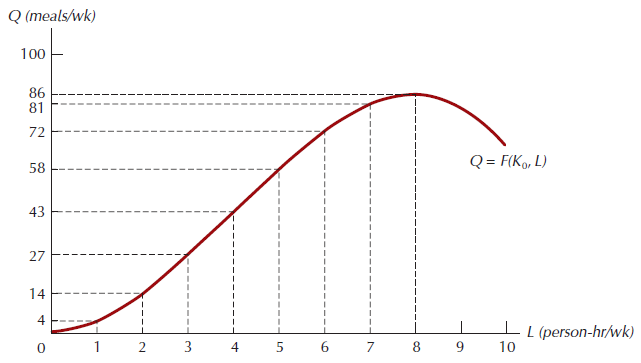 8
©2015 McGraw-Hill Education. All Rights Reserved.
An Important Characteristic of       Short-Run Production Functions
Law of diminishing returns: if other inputs are fixed, the increase in output from an increase in the variable input must eventually decline.
9
©2015 McGraw-Hill Education. All Rights Reserved.
Figure 8.4: The Effect of Technological Progress in Food Production
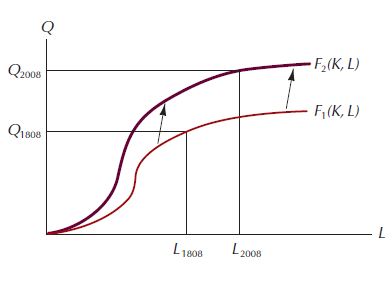 10
©2015 McGraw-Hill Education. All Rights Reserved.
Short-Run Production Function Components
Total product curve: a curve showing the amount of output as a function of the amount of variable input.

Marginal product: change in total product due to a 1-unit change in the variable input.

Average product: total output divided by the quantity of the variable input.
11
©2015 McGraw-Hill Education. All Rights Reserved.
Figure 8.5: The Marginal Productof a Variable Input
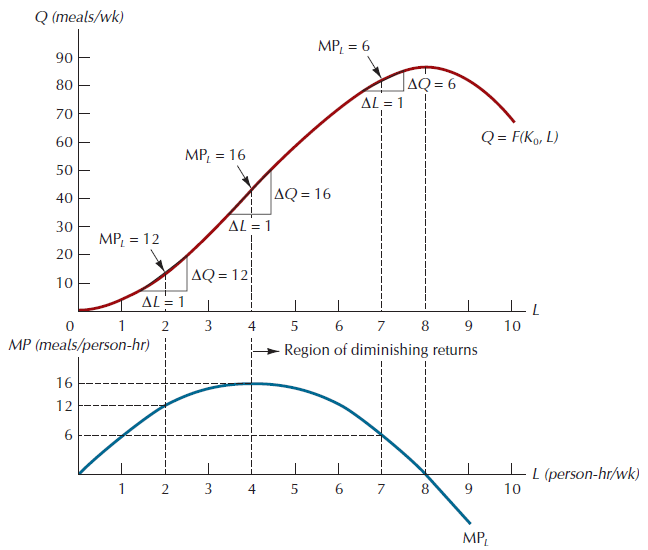 12
©2015 McGraw-Hill Education. All Rights Reserved.
Relationships Among Total, Marginal and Average Product Curves
When the marginal product curve lies above the average product curve, the average product curve must be rising

When the marginal product curve lies below the average product curve, the average product curve must be falling. 

The two curves intersect at the maximum value of the average product curve.
13
©2015 McGraw-Hill Education. All Rights Reserved.
Figure 8.6: Total, Marginal, andAverage Product Curves
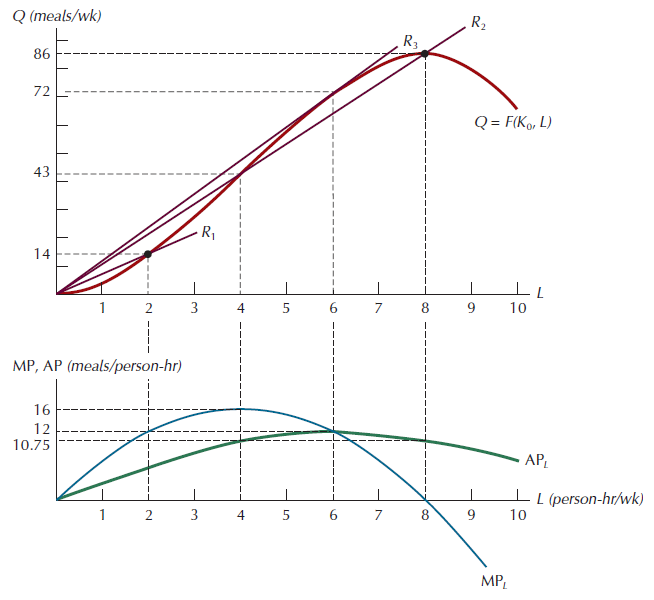 14
©2015 McGraw-Hill Education. All Rights Reserved.
The Practical Significance of the Average Marginal Distinction
Suppose you own a fishing fleet consisting of a given number of boats, and can send your boats in whatever numbers you wish to either of two ends of an extremely wide lake, east or west. Under your current allocation of boats, the ones fishing at the east end return daily with 100 pounds of fish each, while those in the west return daily with 120 pounds each. The fish populations at each end of the lake are completely independent, and your current yields can be sustained indefinitely. 

Should you alter your current allocation of boats?
15
©2015 McGraw-Hill Education. All Rights Reserved.
The Practical Significance Of The Average Marginal Distinction
The general rule for allocating an input efficiently in such cases is to allocate the next unit of the input to the production activity where its marginal product is highest.
16
©2015 McGraw-Hill Education. All Rights Reserved.
Production In The Long Run
Isoquant: the set of all input combinations that yield a given level of output.

Marginal rate of technical substitution (MRTS): the rate at which one input can be exchanged for another without altering the total level of output.
17
©2015 McGraw-Hill Education. All Rights Reserved.
Figure 8.7: Part of an Isoquant Map for the Production Function
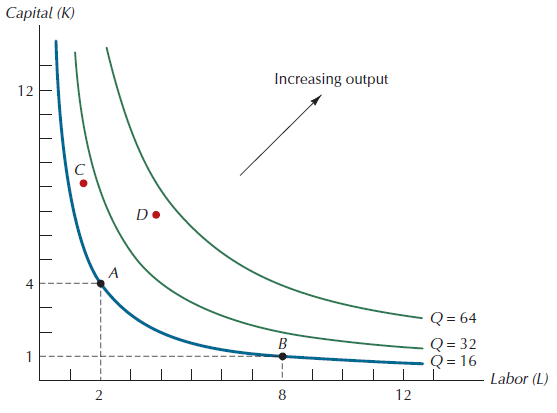 18
©2015 McGraw-Hill Education. All Rights Reserved.
Figure 8.8: The Marginal Rateof Technical Substitution
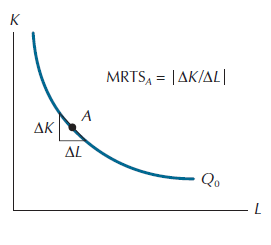 19
©2015 McGraw-Hill Education. All Rights Reserved.
Figure 8.9: Isoquant Maps for Perfect Substitutes and Perfect Complements
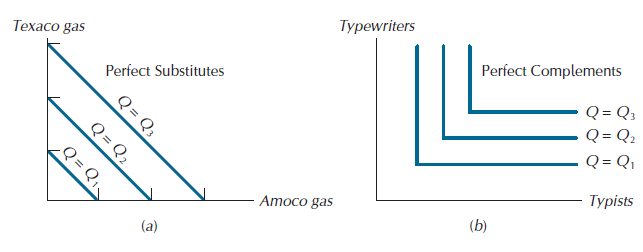 20
©2015 McGraw-Hill Education. All Rights Reserved.
Returns To Scale
Increasing returns to scale: the property of a production process whereby a proportional increase in every input yields a more than proportional increase in output.

Constant returns to scale: the property of a production process whereby a proportional increase in every input yields an equal proportional increase in output.

Decreasing returns to scale: the property of a  production process whereby a proportional increase in every input yields a less than proportional increase in output.
21
©2015 McGraw-Hill Education. All Rights Reserved.
Figure 8.10: Returns to Scale Shown on the Isoquant Map
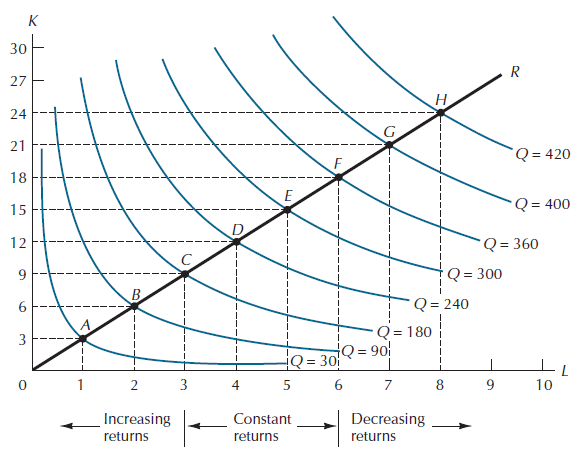 22
©2015 McGraw-Hill Education. All Rights Reserved.
Figure 8.A.1: Effectiveness vs. Use: Lobs and Passing Shots
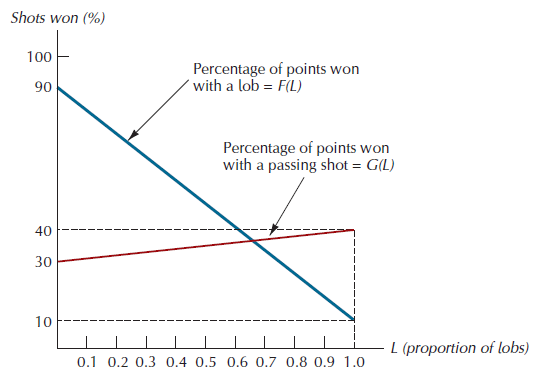 23
©2015 McGraw-Hill Education. All Rights Reserved.
Figure 8A2: The Optimal Proportionof Lobs
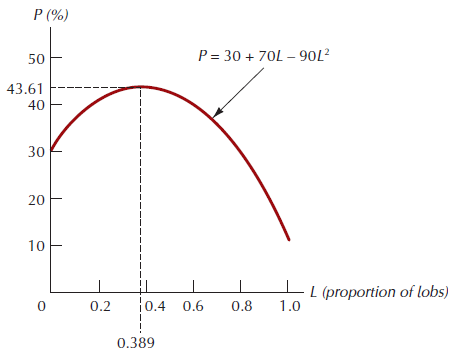 24
©2015 McGraw-Hill Education. All Rights Reserved.
Figure 8A.3: At the Optimizing Point, the Likelihood of Winning with a Lob is Much Greater than of Winning with a Passing Shot
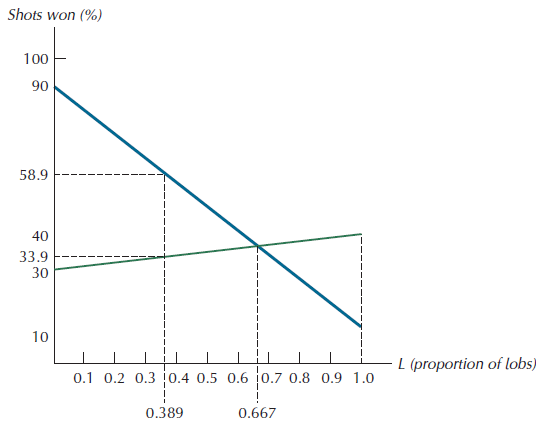 25
©2015 McGraw-Hill Education. All Rights Reserved.
Figure 8A.4: The Production Mountain
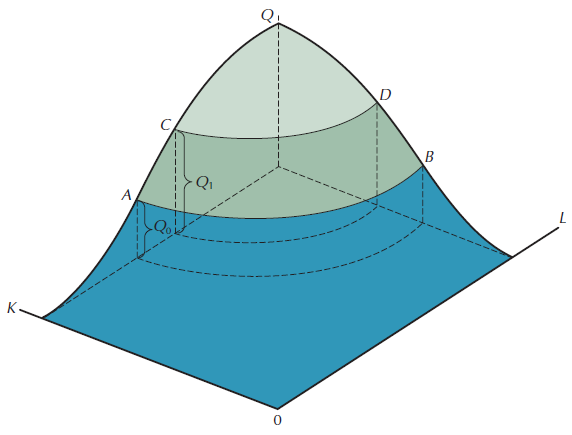 26
©2015 McGraw-Hill Education. All Rights Reserved.
Figure 8A.5: The Isoquant Map Derived from the Production Mountain
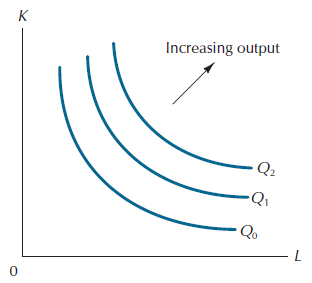 27
©2015 McGraw-Hill Education. All Rights Reserved.
Some Examples of Production Functions
The Cobb-Douglas Production Function
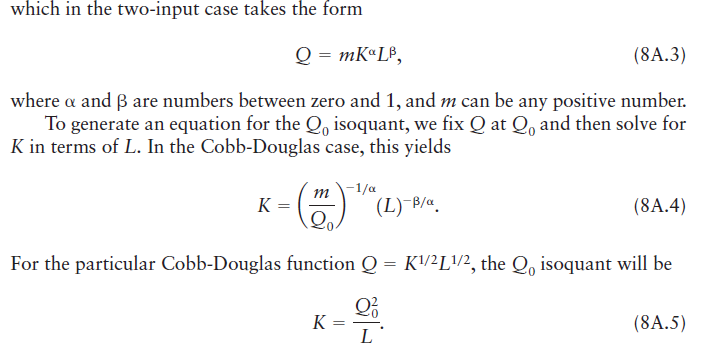 28
©2015 McGraw-Hill Education. All Rights Reserved.
Some Examples of Production Functions
The Leontief, or Fixed-Proportions, Production Function
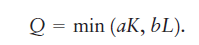 29
©2015 McGraw-Hill Education. All Rights Reserved.
Figure 8A6: Isoquant Map for the Cobb-Douglas Production Function Q = K½L½
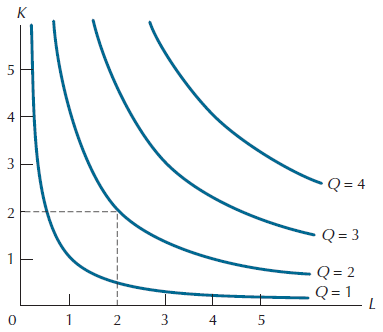 30
©2015 McGraw-Hill Education. All Rights Reserved.
Figure 8A.7: Isoquant Map for the Leontief Production Function Q = min (2K,3L)
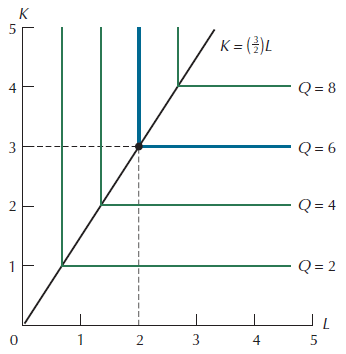 31
©2015 McGraw-Hill Education. All Rights Reserved.
A Mathematical Definition of Returns to Scale
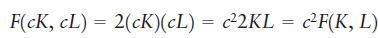 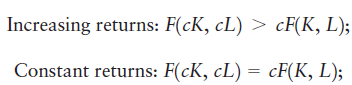 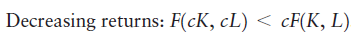 32
©2015 McGraw-Hill Education. All Rights Reserved.